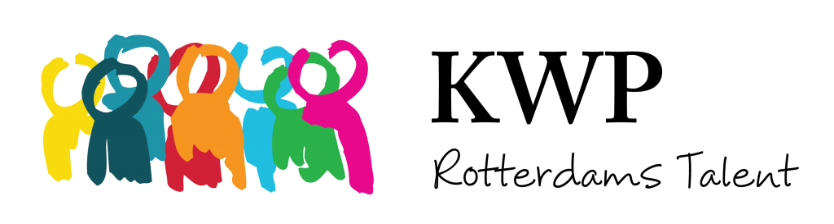 Vergroten kansengelijkheid in primair- en voortgezet onderwijs
WORKSHOP ONDERZOEK
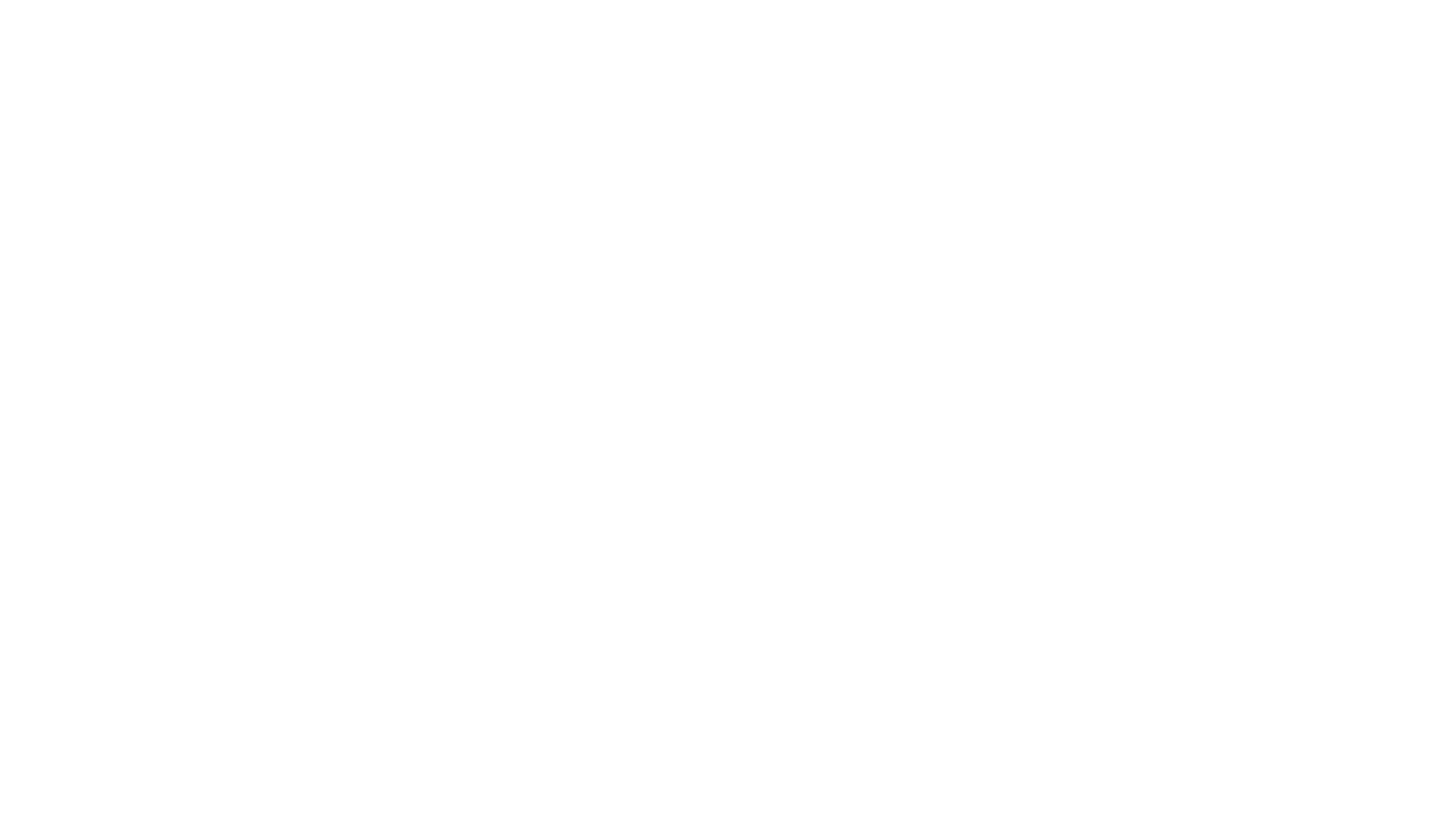 Opzet workshop o.l.v.  Jeroen Onstenk
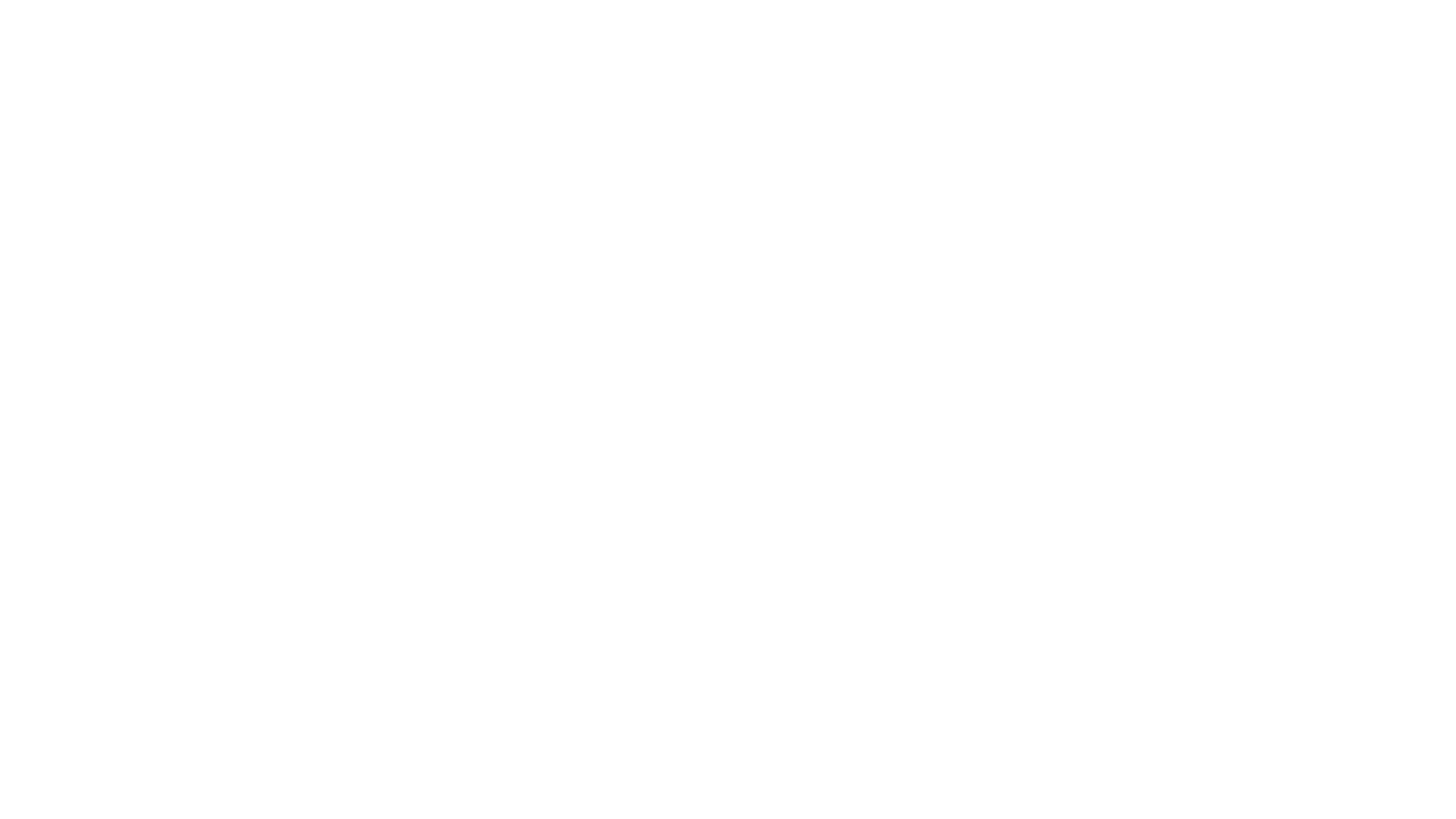 Verschillende perspectieven en tradities rond onderzoek naar het thema vergroten van kansengelijkheid 

Structurele ongelijkheid (vroege en stevige selectie; second chance onder druk)

Risicomomenten in schoolloopbaan (uitval; overgang)
Risicofactoren van individuen (ecologische model)   

Verschillen tussen scholen. Effectieve scholen en effectieve schoolontwikkeling; professioneel kapitaal  
Zorg
Onderwijskwaliteit (omgaan met verschillen)

Talentontwikkeling en basisbehoeften rond leren
Introductie door Guido Walraven
Samenvattend schema Kenniswerkplaats(Onstenk e.a., 2015 p 13) Aanknopingspunten kansengelijkheid op alle niveaus?
Manifest van de Kenniswerkplaats 2018
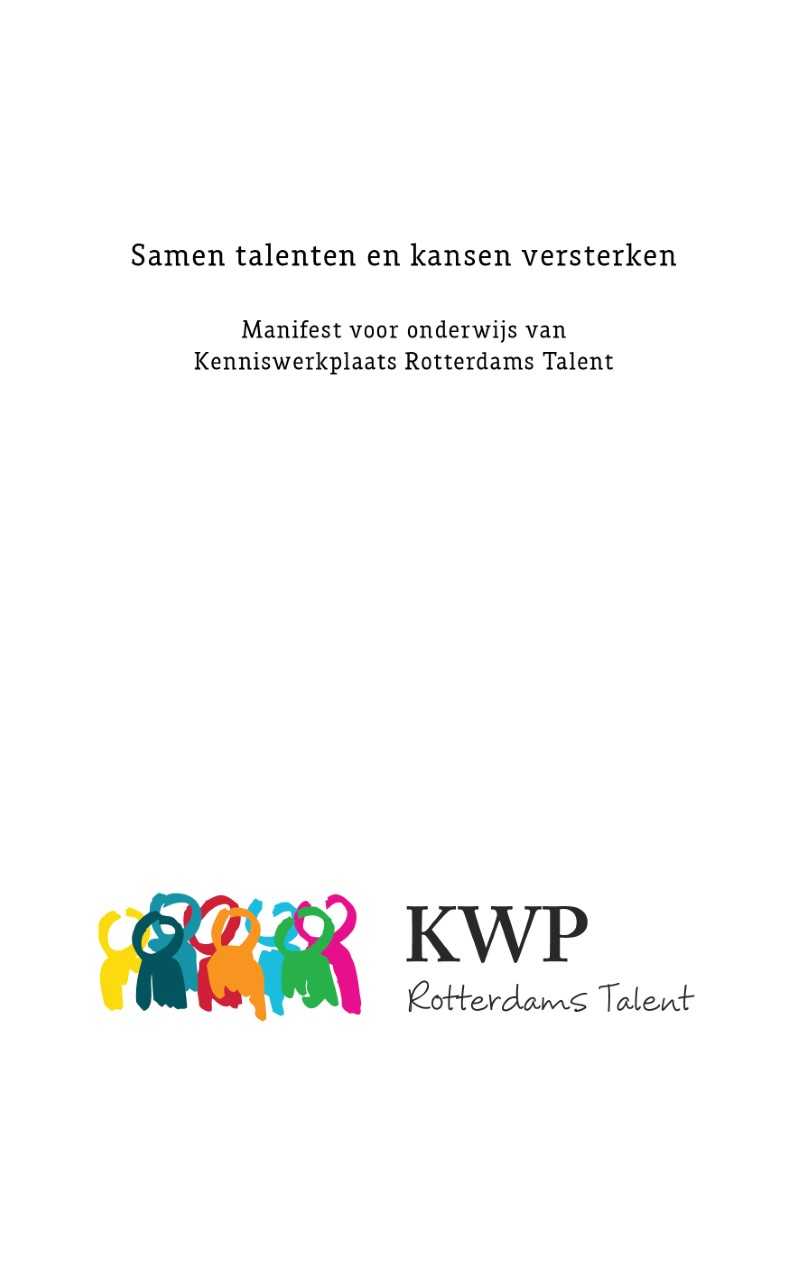 Thema’s 
Kwaliteit instructie 
Overgangen  
Voorschools naar school 
PO-VO
naar hoger onderwijs
Van school naar werk 
Afstemmen leefwerelden
Vergroten onderwijskansen 
Professionalisering
Leerlingen die van en met elkaar leren; ook leren samenleven
Aanbevelingen Manifest tav kansengelijkheid
Voer dakpan brugklassen, verlengde brugklassen en/of tienercolleges in en stimuleer en vergroot stapelmogelijkheden.

Stimuleer professioneel kapitaal rond kansengelijkheid

Zet via Rotterdams Burgerschapsonderwijs in op leren omgaan met verschillen
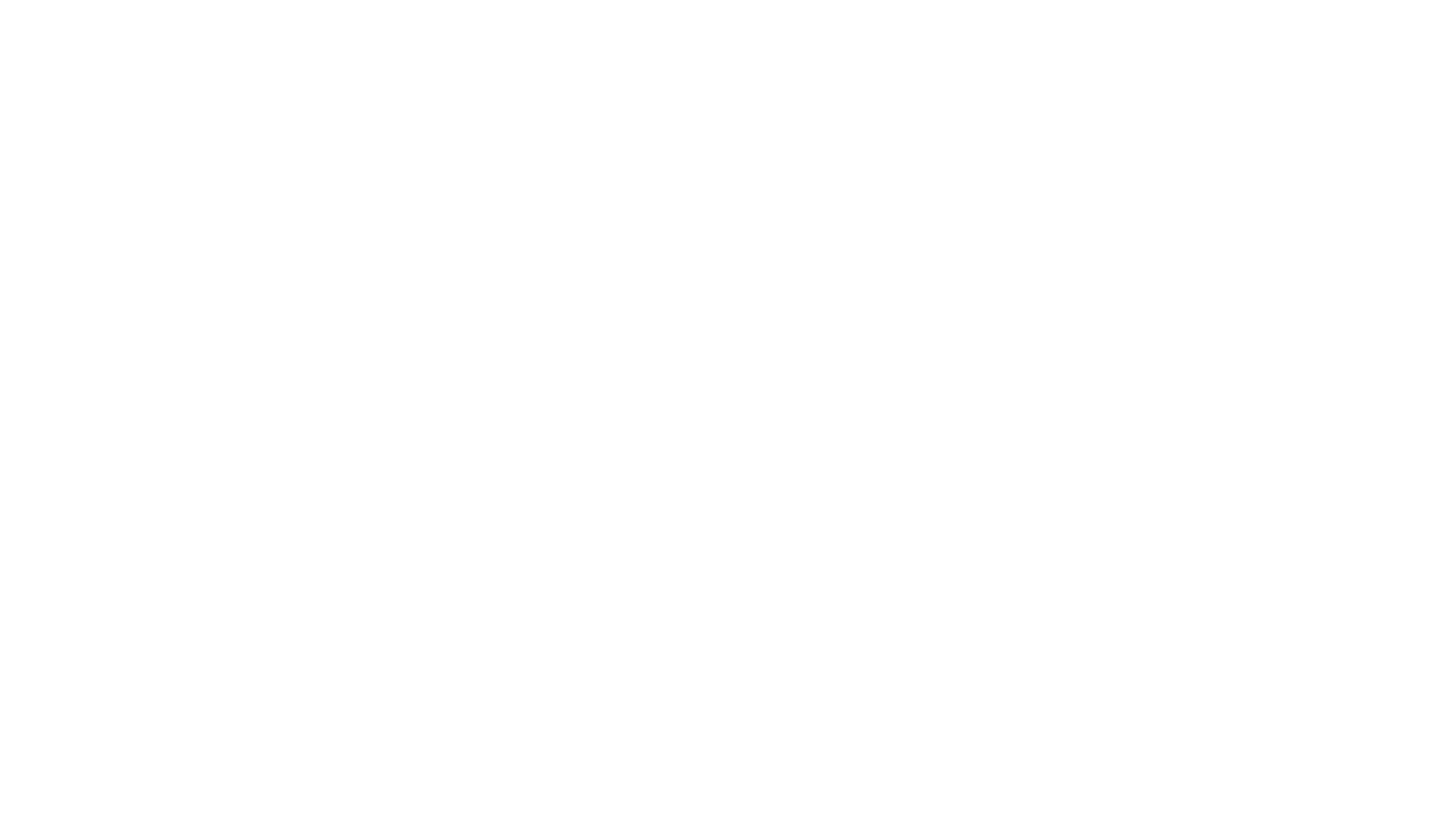 Dialoog
Afronding
Welke AANBEVELING 
willen we vanuit deze workshop 
doen voor het plenaire debat?
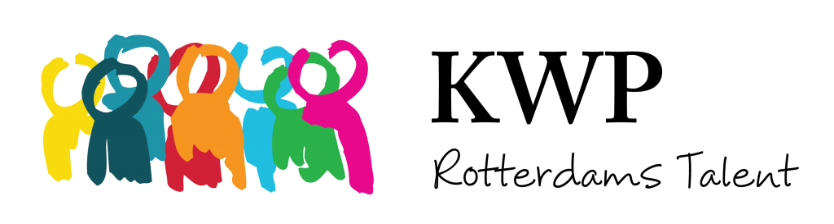